BALLOT PROOFING AUDIT
Election Fact Sheet
A ballot proofing audit reviews ballot proofing methods. It ensures that all relevant state and local laws and regulations are being followed and that ballot proofing processes and procedures are being used in a deliberate, systematic way. It also shows the public that ballots are carefully reviewed after programming to ensure accuracy.
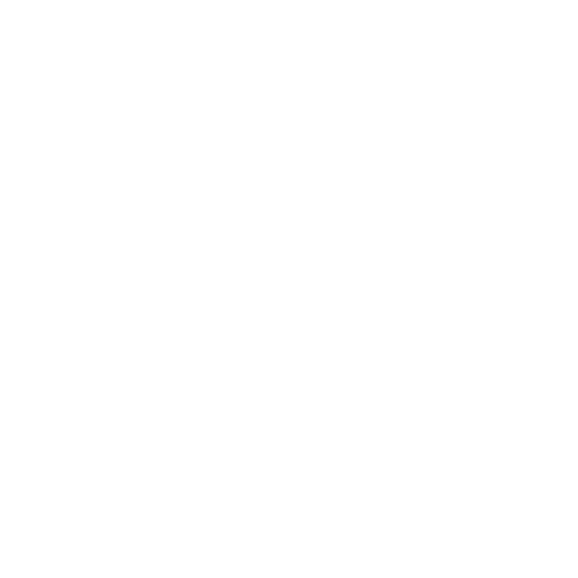 What is ballot proofing? The process of reviewing both paper and electronic ballot drafts against candidate filings, certified documents and system reports to ensure all ballot information is accurate. It involves proofing for accuracy, such as candidate spellings and headers. It also involves proofing contests and districts so that each ballot “style” has the correct listing of federal, state and local contests. 
Ballot proofing is time-consuming and tedious, but critical. Election administrators cannot conduct successful elections with inaccurate ballot information that could confuse or mislead voters. Mistakes are costly. They both erode the public’s trust in the process and require hundreds of thousands of dollars to reprint and mail corrected ballots.
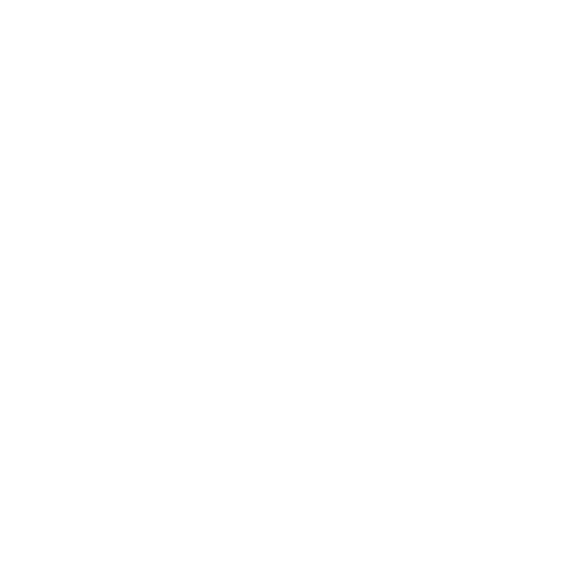 When should the audit take place? Immediately after the ballot proofing process and before ballots are printed, before sample ballots or accessible ballot marking systems are made available, and before voting equipment is readied for the election. Another timing consideration should be legal deadlines related to the proofing process. Ensuring that the audit is both meaningful and achievable should be a priority when determining the timing.
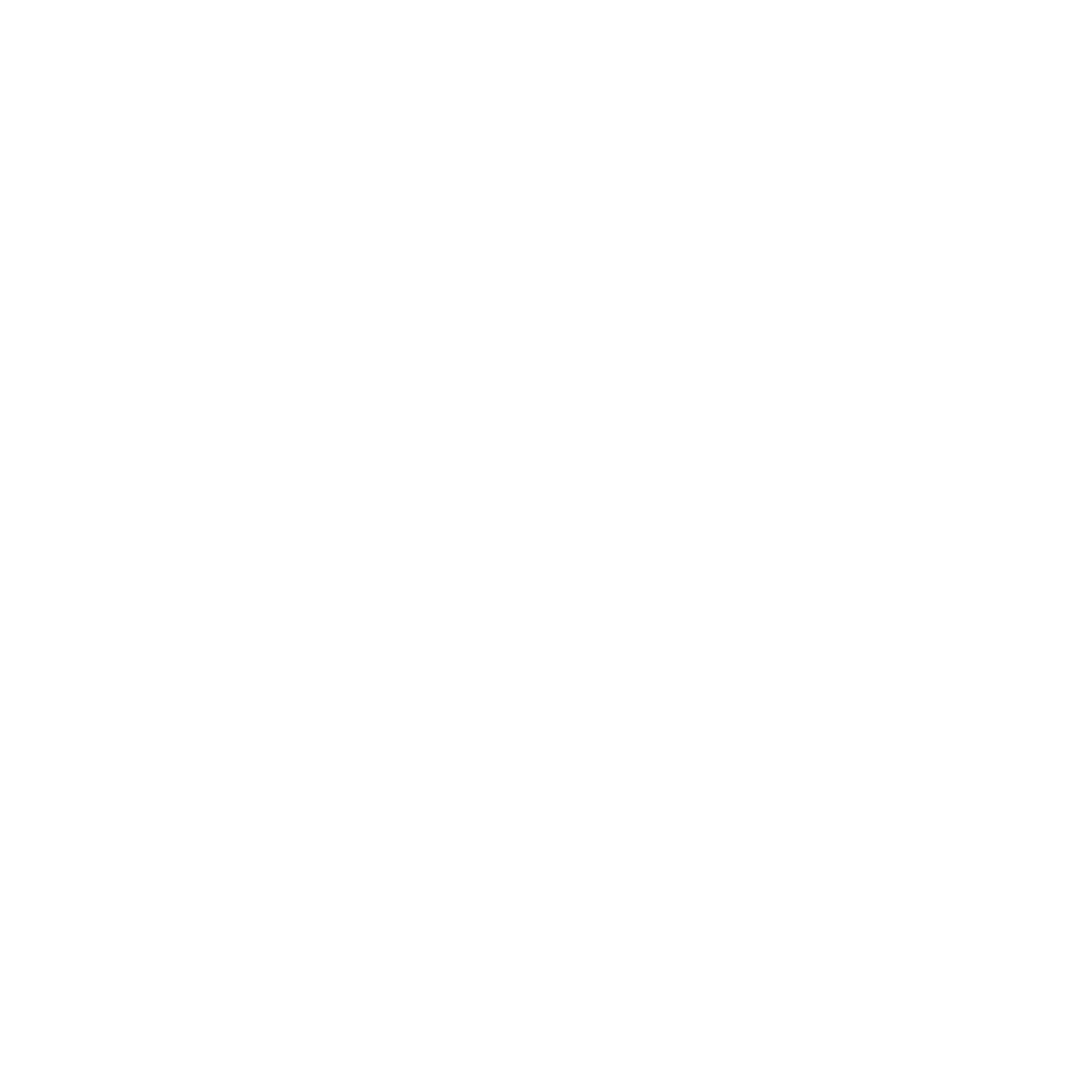 Who conducts a ballot proofing audit and when? The audit should be performed by individuals who were not part of the initial ballot proofing process before the preparation of final ballot proofs.
Can observers view the ballot management audit?
No. For ballot proofing, it is not practicable for the audit to be open to the public. However, the public should be given timely access to the post-audit report. Ballot proofing and the audit require concentrated, meticulous work. Auditors need a quiet space that does not detract from their work.
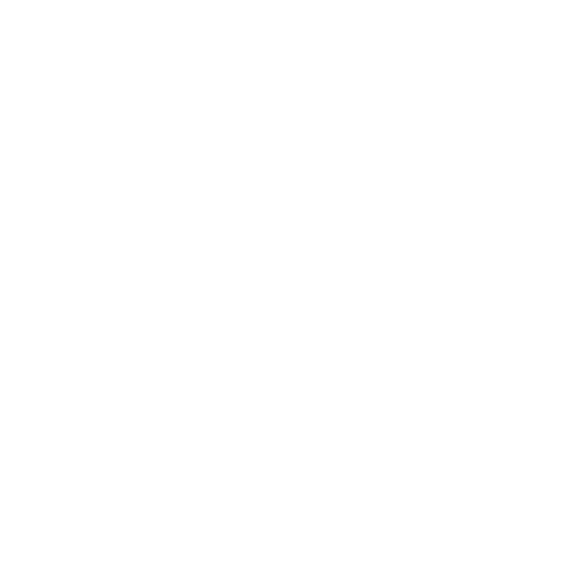 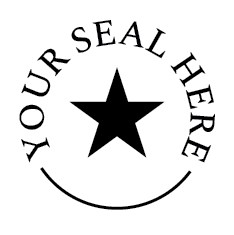 YOUR COUNTY ELECTIONS OFFICEYOURCOUNTYVOTES.GOV
How is ballot proofing audited? Auditors compare a random selection of proofed ballots to the system reports and certified candidate filings for accuracy. They may also answer a series of questions to ensure standard proofing practices were followed. 
After reviewing the election management system master list, does it appear that all candidate and ballot question data was checked against the primary source materials?
After reviewing ballot headers, does it appear they included the correct date, election type and party (in a primary)? Do the voter instructions match the ballot form (e.g., “Fill in the oval to the “left/right.”)?
After reviewing dual language requirements, do the ballot styles meet those requirements?
Is there evidence that officials sent sample ballots or proofs to all the individuals or entities with contests on the ballot? Did officials receive a written response from each that attests to the accuracy or completeness of the ballots?
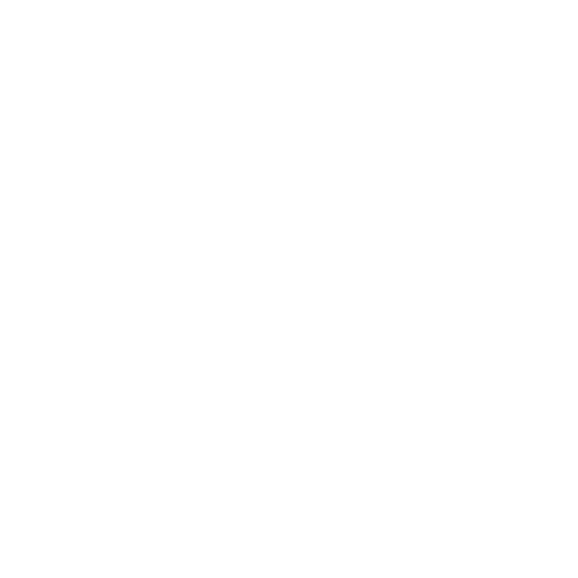 What happens if an error or discrepancy is discovered during the audit? 
If an error is discovered, it is corrected so final ballot proofs are accurate, and auditors will make recommendations to improve ballot proofing procedures.
Remember, the initial round of ballot proofing should be designed so errors are discovered then. The audit is intended to be more of a check to ensure procedures were followed than to serve as another round of proofing.
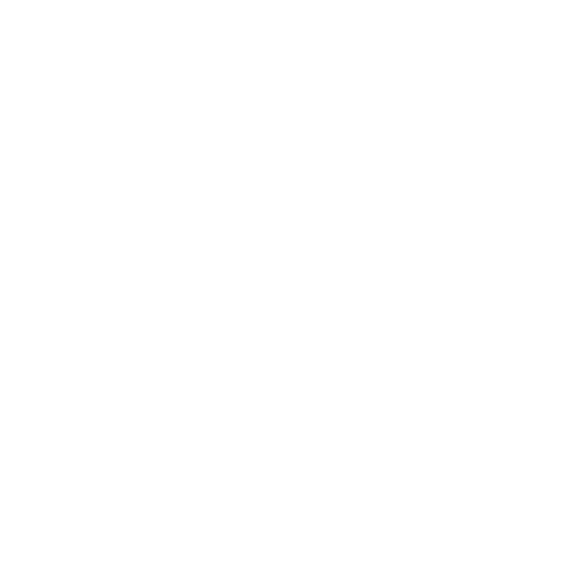 What can I expect to see in the audit report? 
A public-facing audit report will include:
Date and timeline for the audit
Who conducted the audit
Methods used for conducting the audit
Sample size or number of records or other artifacts reviewed
Findings, including recommended improvements to procedures
All checklists and documentation reviewed
Number of ballots and ballot styles audited
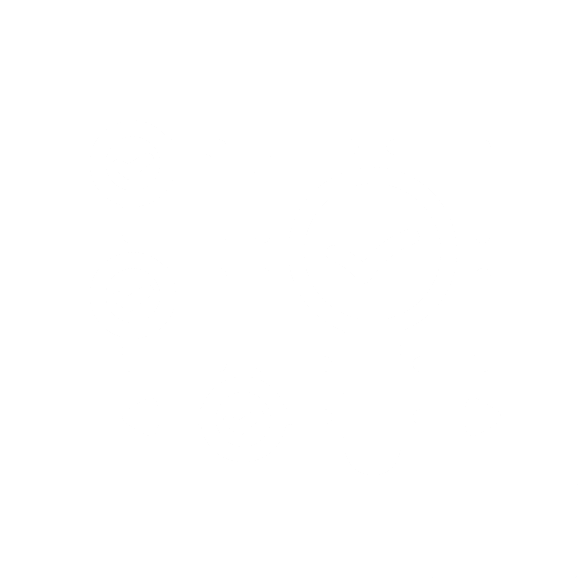 YOUR COUNTY ELECTIONS OFFICE			    	YOURCOUNTY.GOV